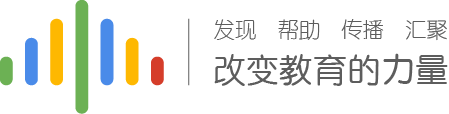 2020
智慧树网
学生登录学习手册
---【知到app】
---www.zhihuishu.com

请使用下列浏览器：
谷歌，QQ，火狐，360浏览器
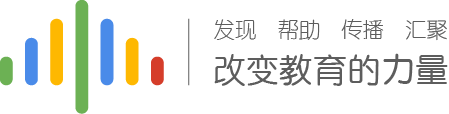 下载【知到】app
手机app端登录学习流程
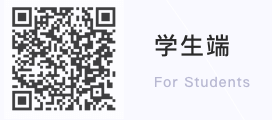 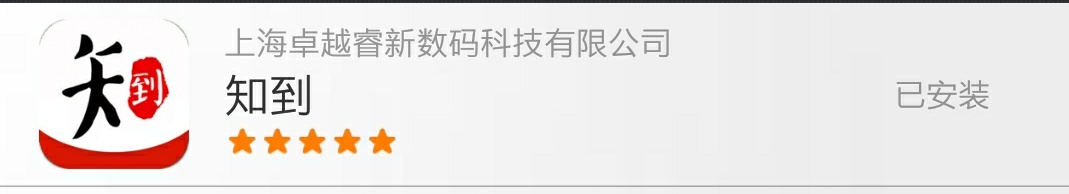 安卓系统手机：在商店搜索【知到】下载
                        或扫描二维码下载,

IOS苹果手机：在商店搜索【知到】下载
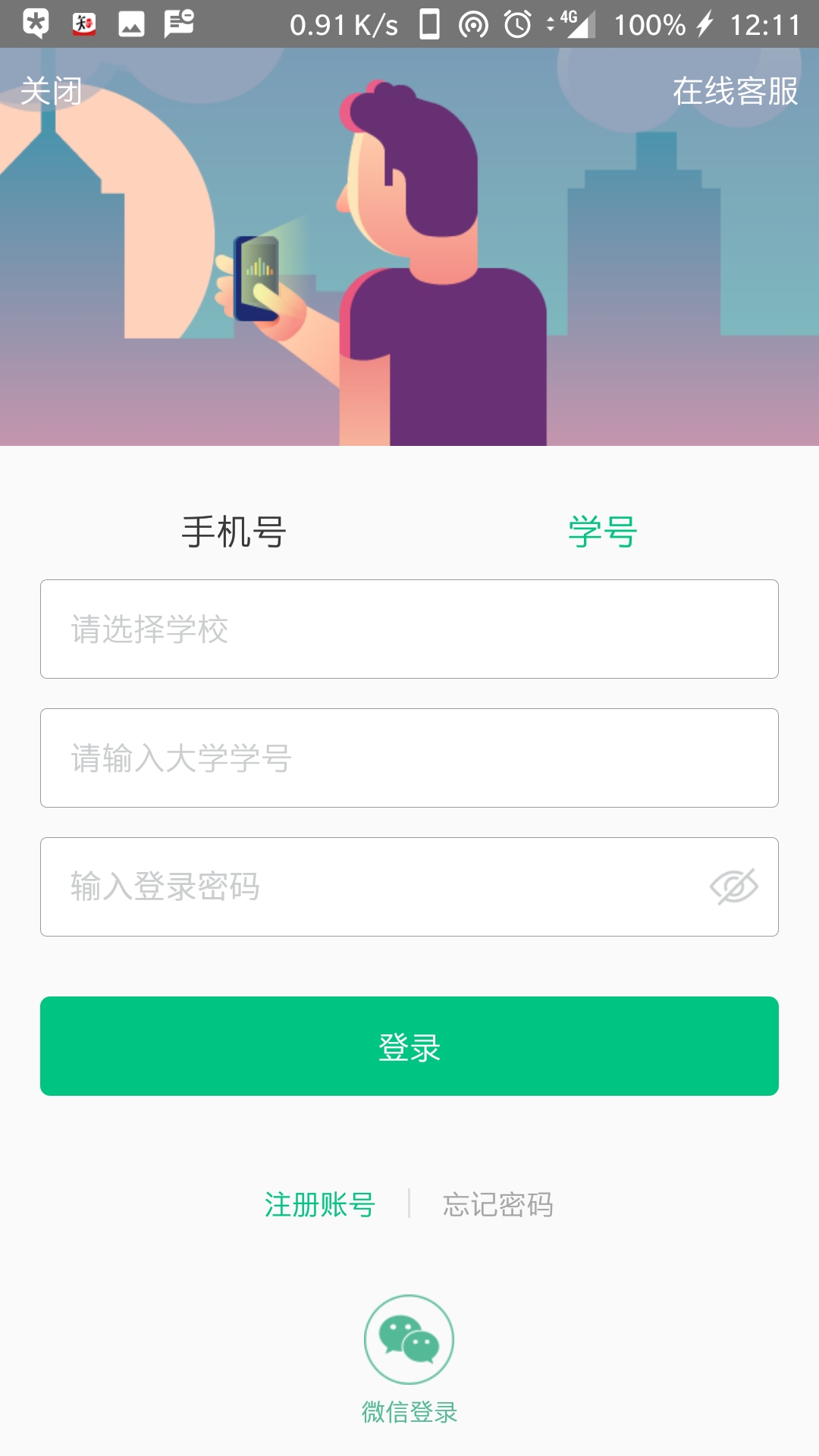 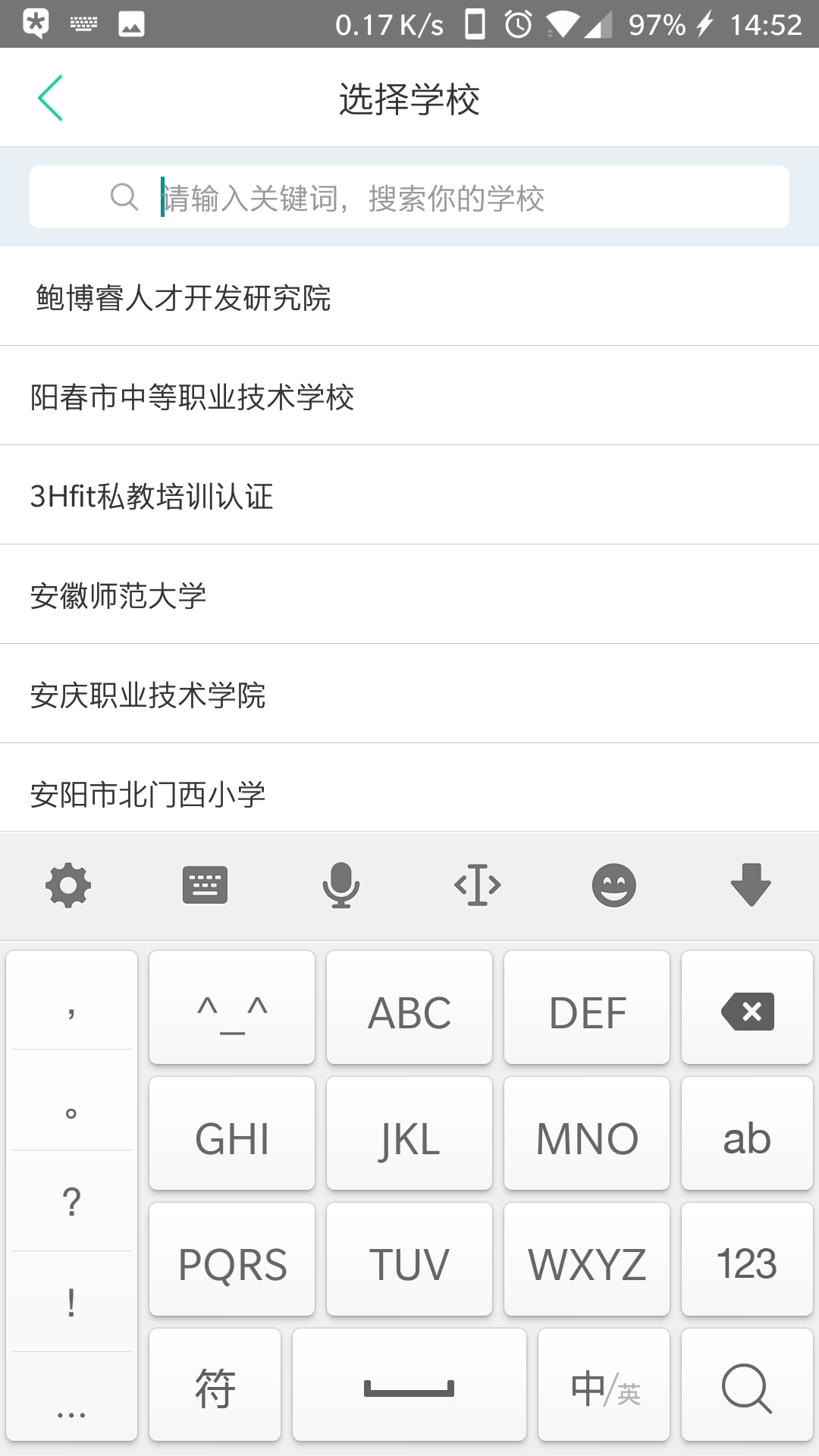 登陆确认流程
第一步:打开知到APP
1)点击右下角【我的】
2)点击【学号】
3)输入【学校全称】
点击搜寻，在【输入法】
中有【搜索按钮】
4)填写自己的【学号】
5)初始密码：123456
6)点击【登录】
注意：首次登陆请务必选择学号登陆
初始密码：123456
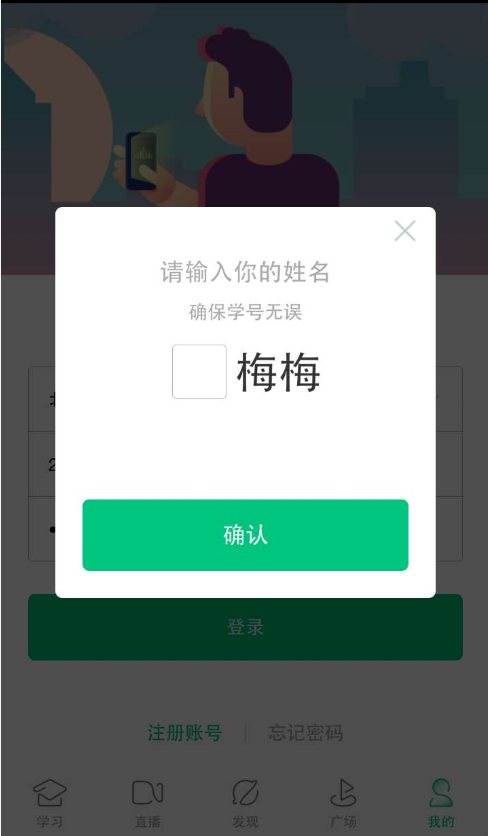 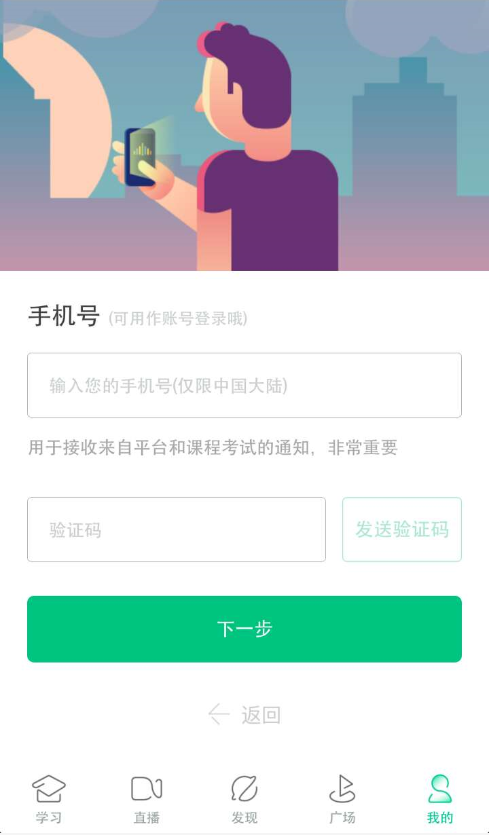 登陆确认流程
第二步:匹配信息
跳转至【匹配信息】界面
1.输入【姓氏】并【确认】
2.跳转至匹配手机号界面
【输入手机号】并
【获取验证码】
3.点击【下一步】
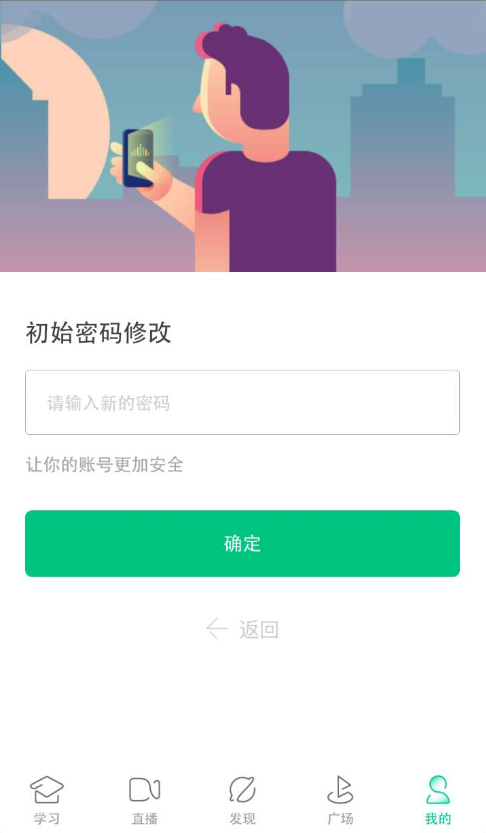 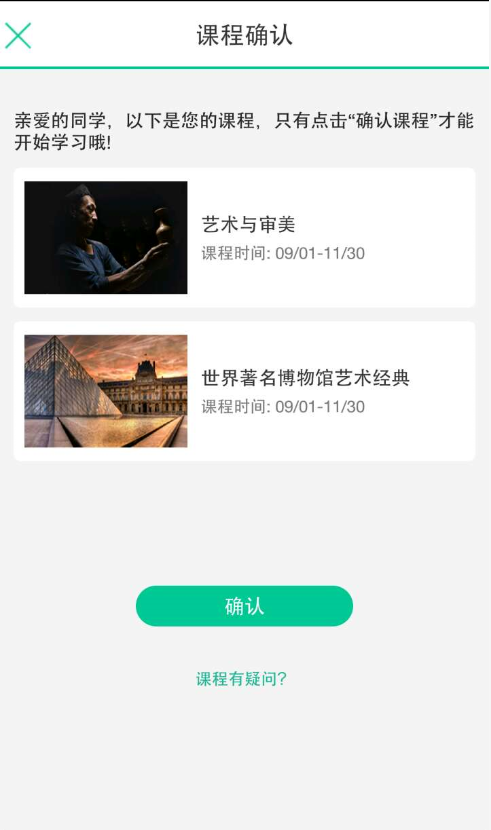 登陆确认流程
第三步:
修改初始密码并确认课程
1.输入【新密码】点击确定
2.跳转到【课程确认】界面，无误点击【确认】此步骤非常重要，请勿在确认课程前退出否则将导致没有课程。

注：如不小心退出，请登录www.zhihuishu.com重新确认课程
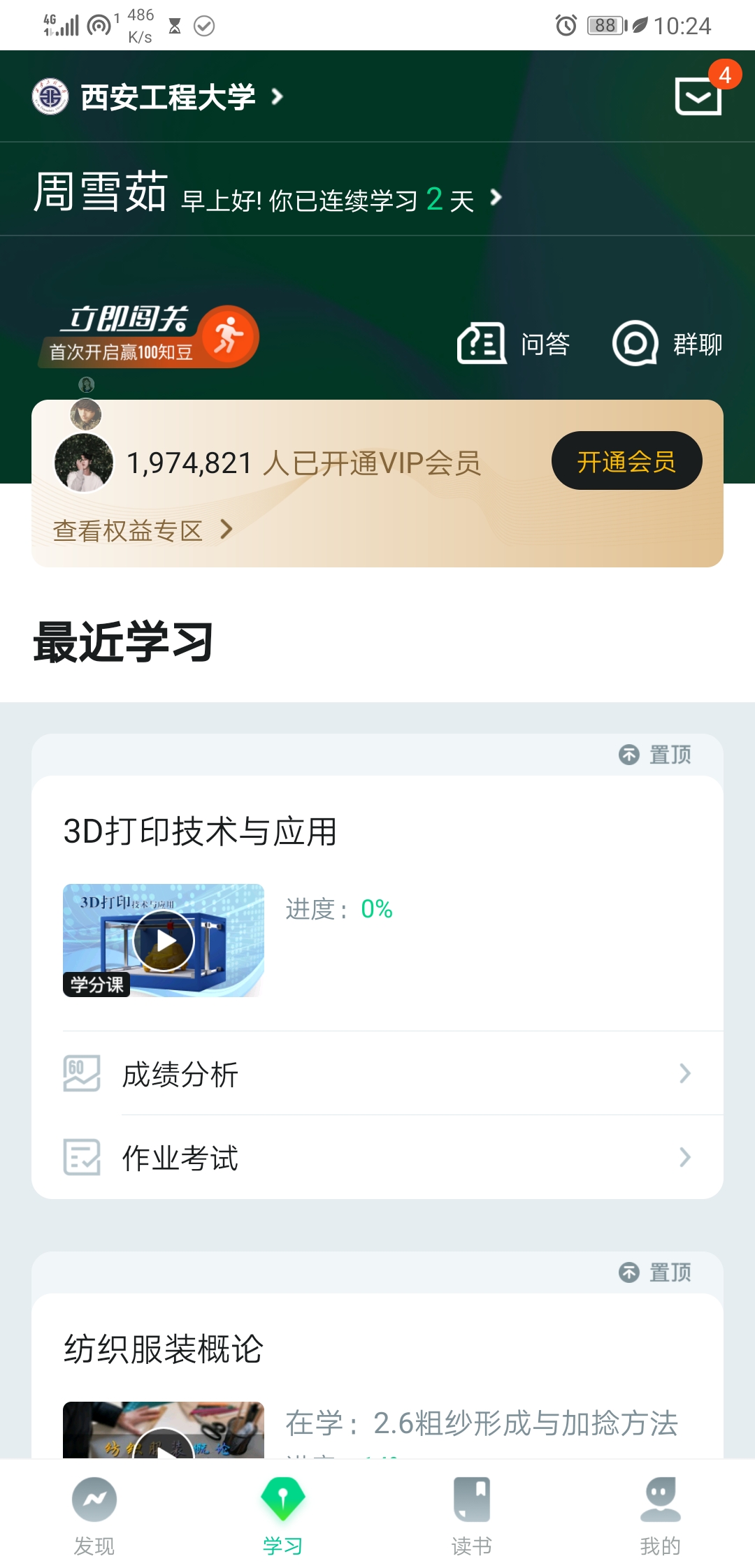 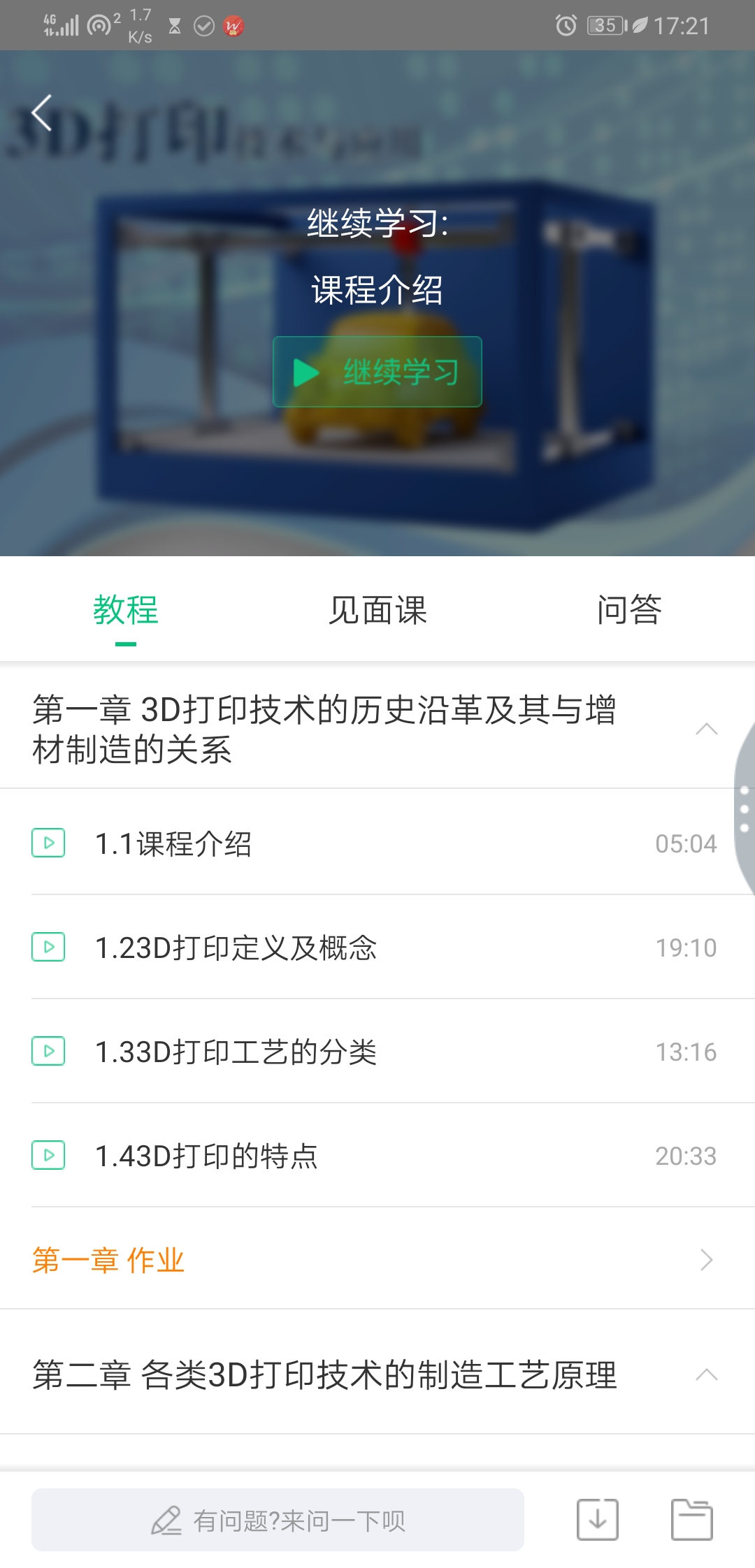 学习流程
1.点击【学习】
  课程有【学分课】标识认证
2.进入学习【教程】界面点开课程视频就可以开始学习啦
3.学习过的章节会在前面有
【绿色对勾】

缓存后观看，等待联网将会更新进度
注：自行在【发现】中搜索添加的课程属于无效学习，将不会计入学分课成绩。
点击缓存
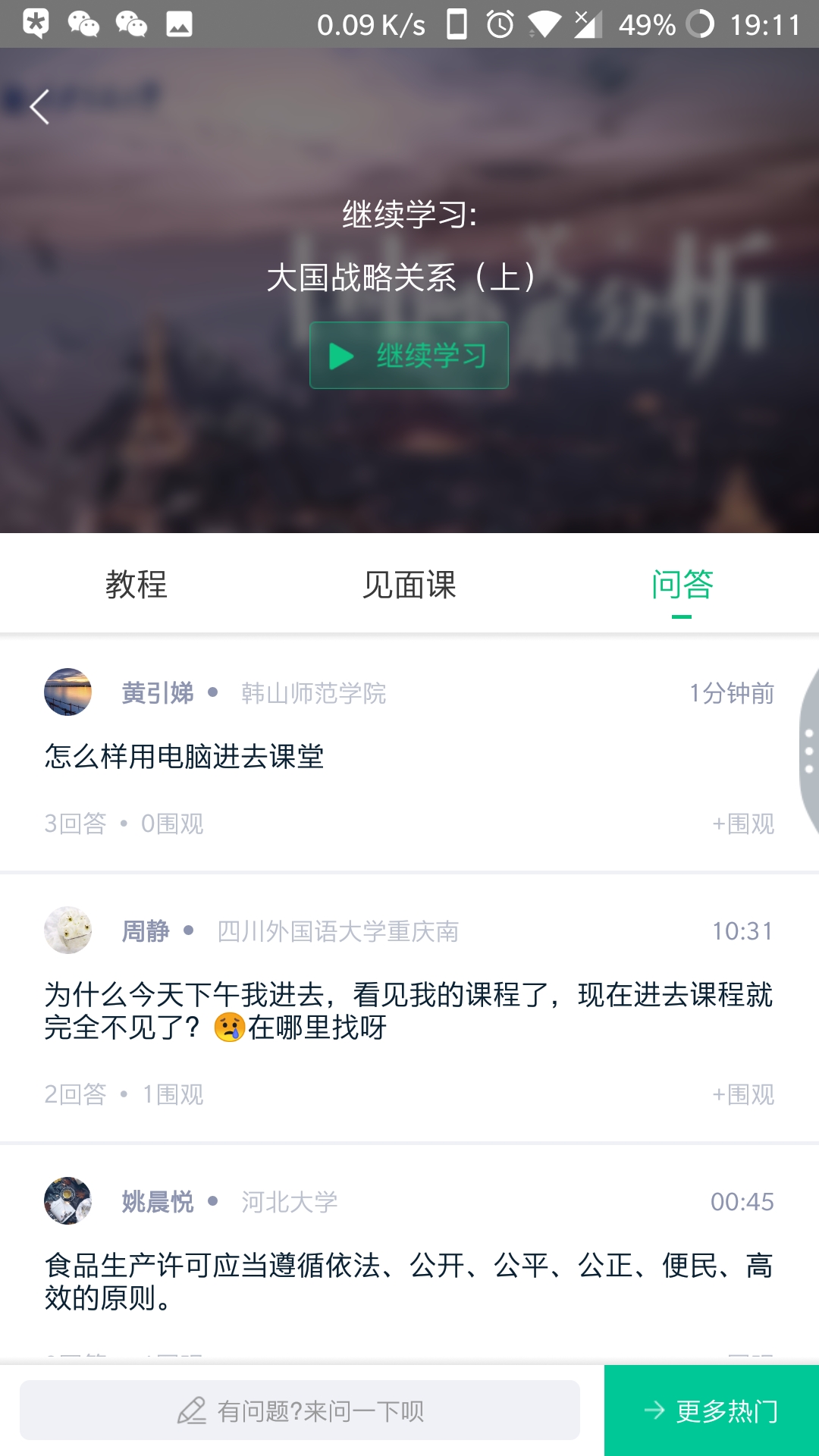 见面课及问答
4.【见面课】的两种模式统一参加模式：需要现场签到得分或者管理老师给分。
学生如需请假，请在电脑端www.zhihuishu.com登陆后在【见面课】中点击请假
自行观看模式：看直播或者考试前看回看都可以。需要观看见面课视频进度的80%以上，方可以取得分数
5.【问答】
快和全国选课小伙伴互动，互动问答会计入学习行为分数哦
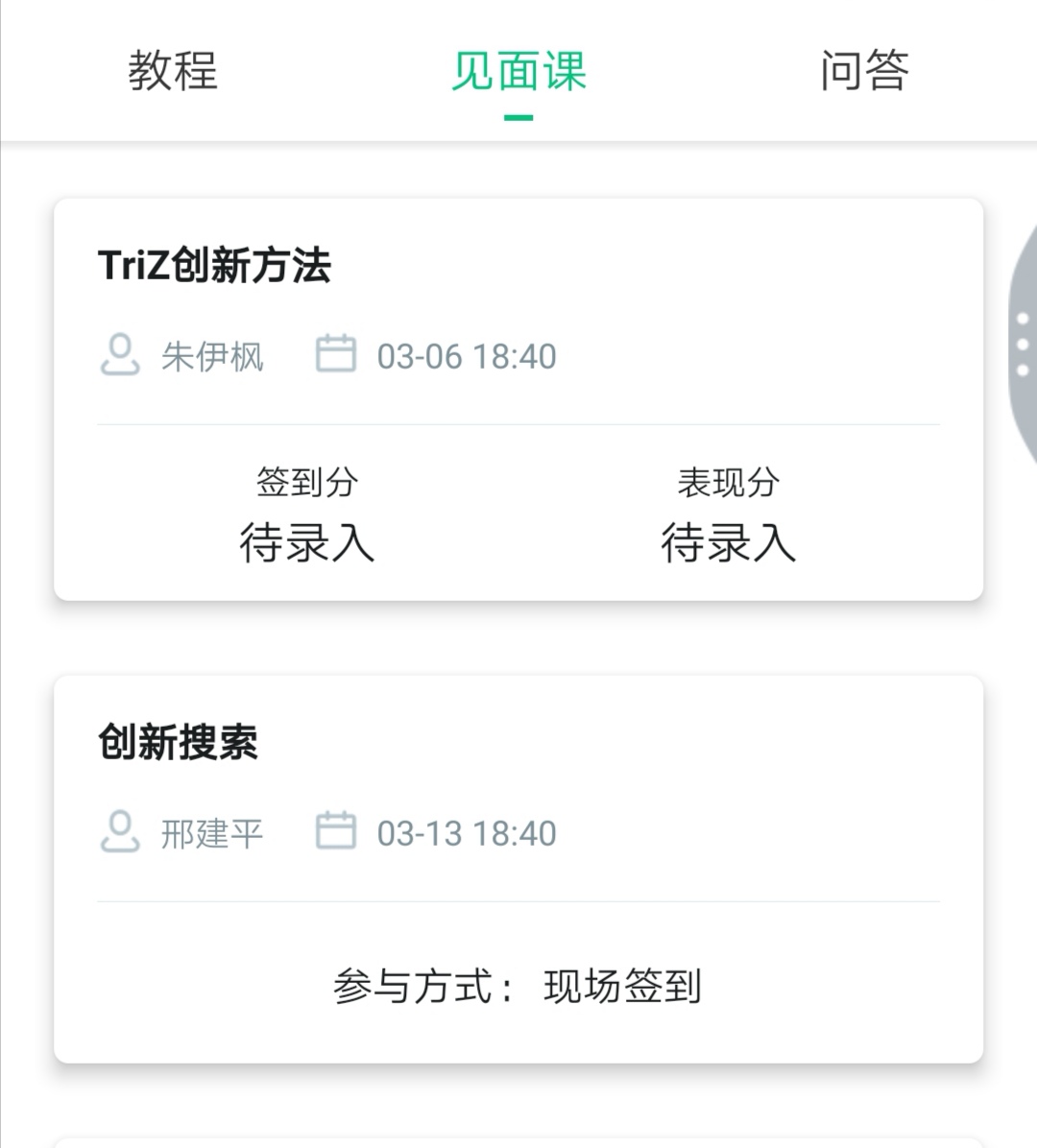 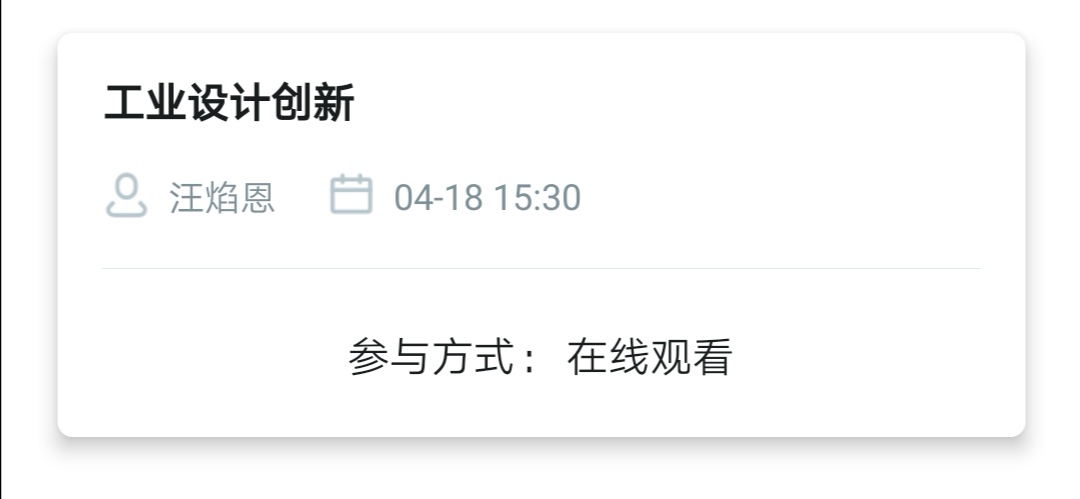 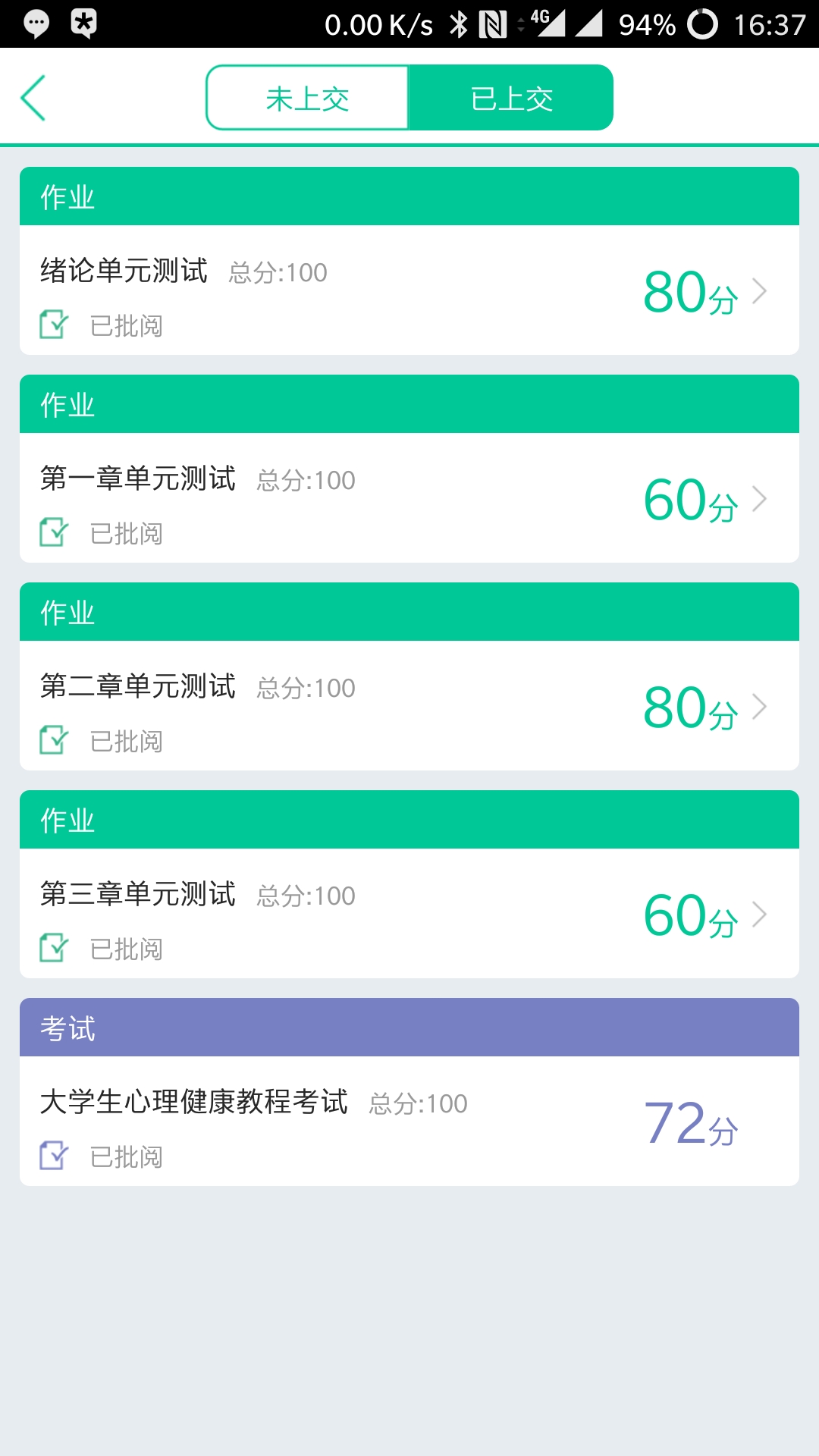 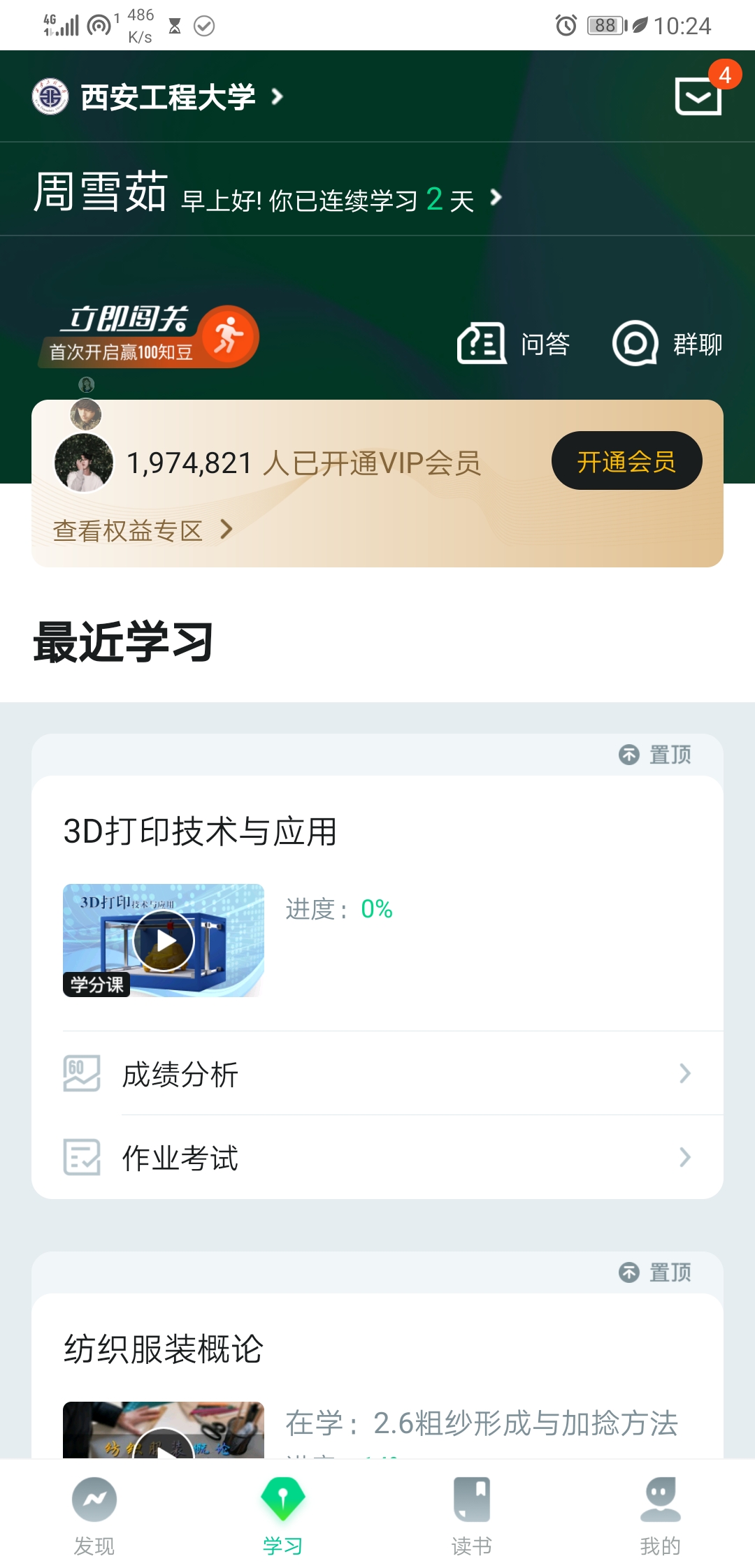 作业及考试
作业考试包含：
1.章节测试
2.期末考试
     期末考试如意外交卷，请迅速联系助教老师
注：期末考试开始，学习截止，学习将不再计入进度，不再计入分数。
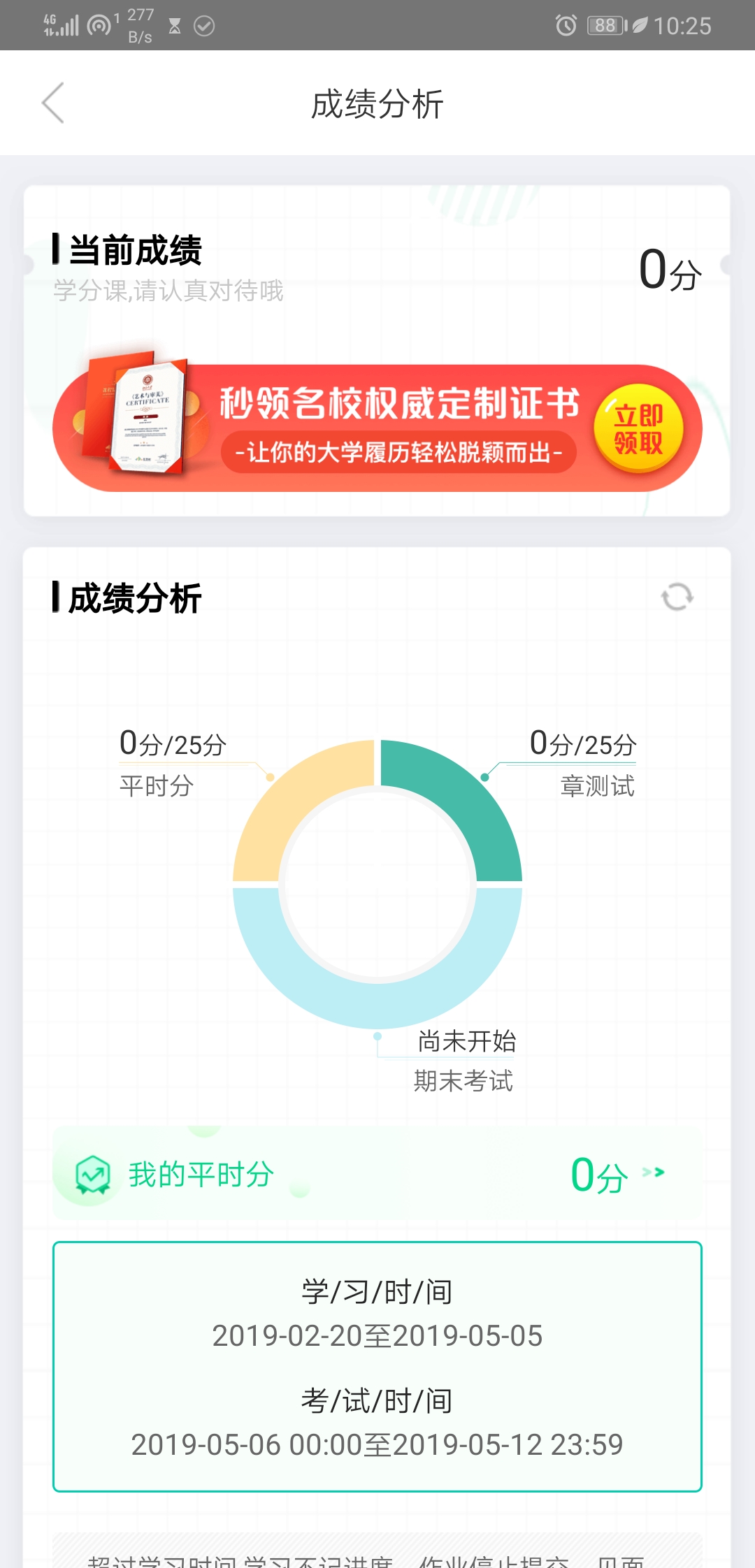 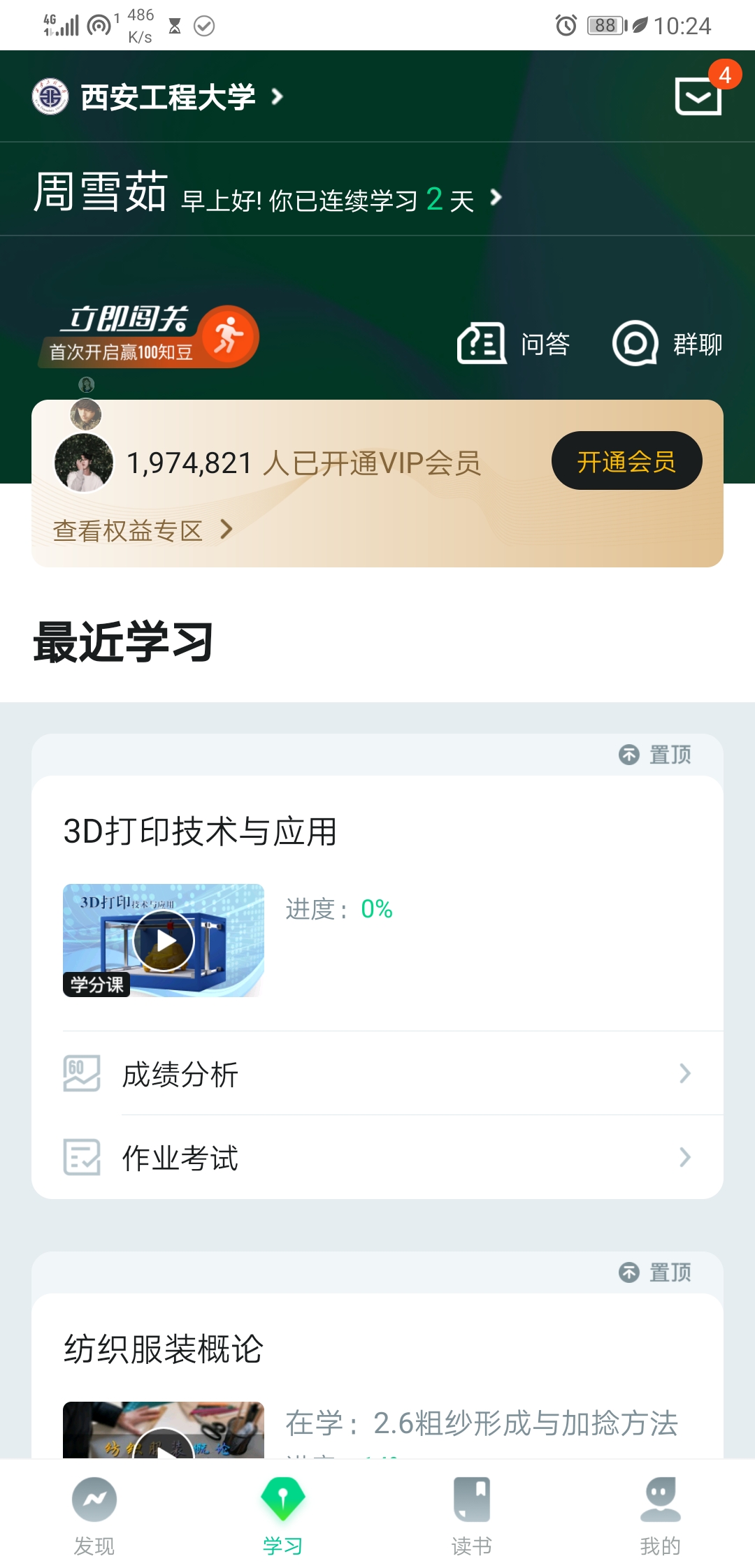 成绩分析查询
成绩分析模块
 平时分：占比及成绩
 章节测试：占比及成绩
 见面课：占比及成绩
 期末考试：占比及成绩
   
    
    忘记考试时间在此处查看
请在考试前完成学习和测试题
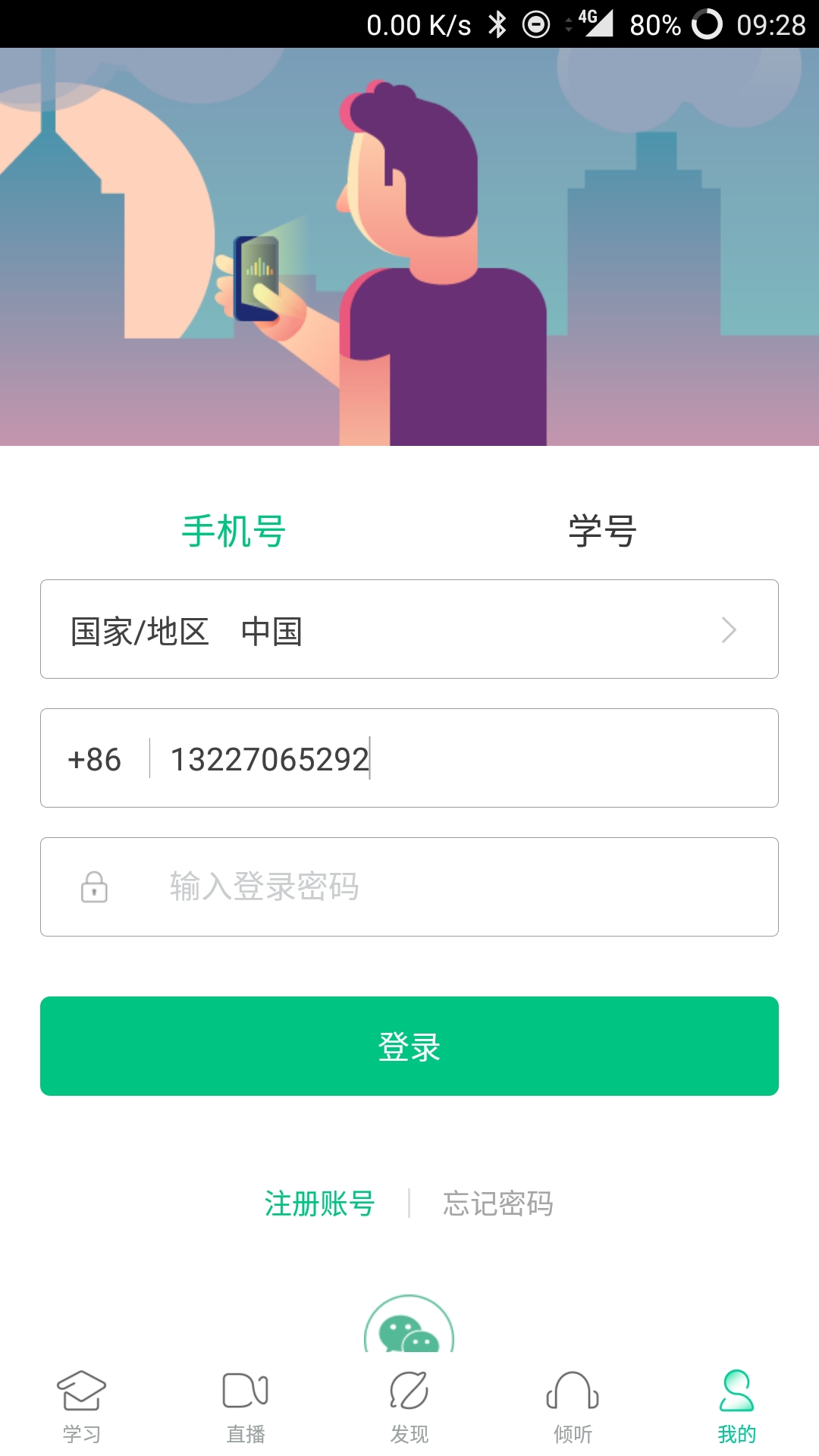 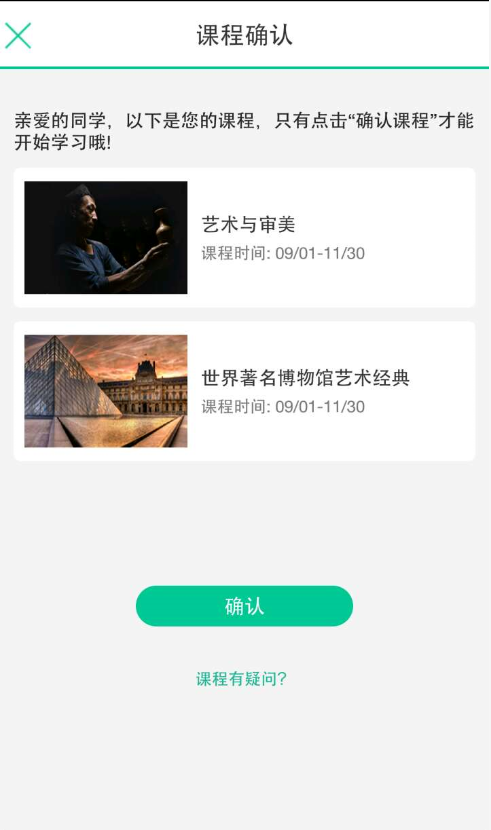 老用户登录流程
已经注册过app的【老用户】
点击【手机号】登录
输入手机号码和密码
可以直接进入【课程确认】，如忘记密码请点击【忘记密码】
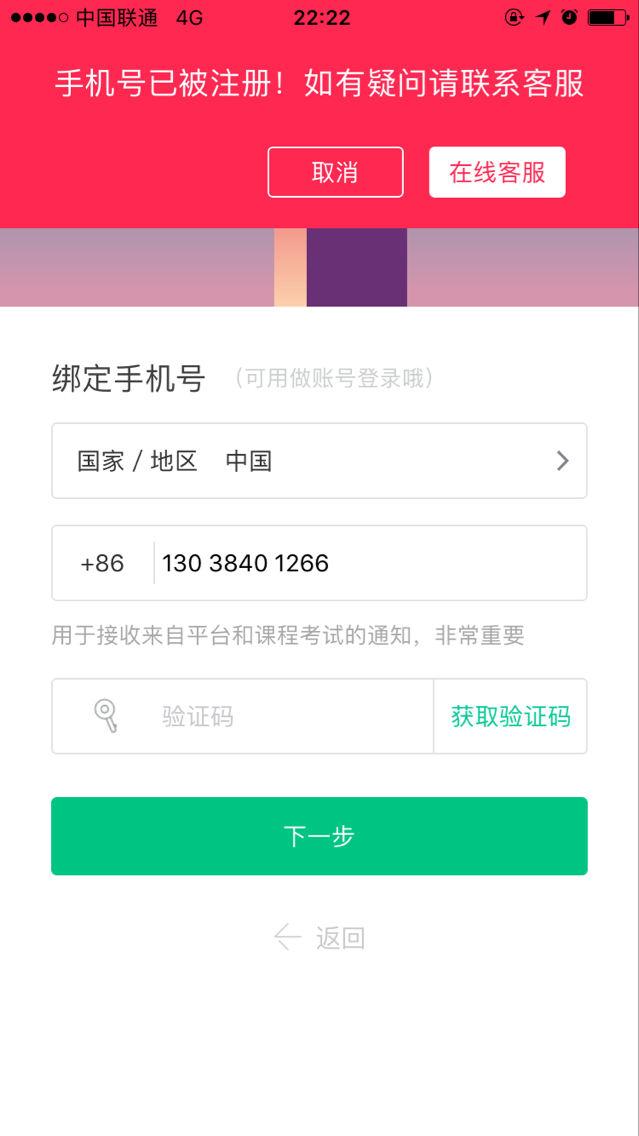 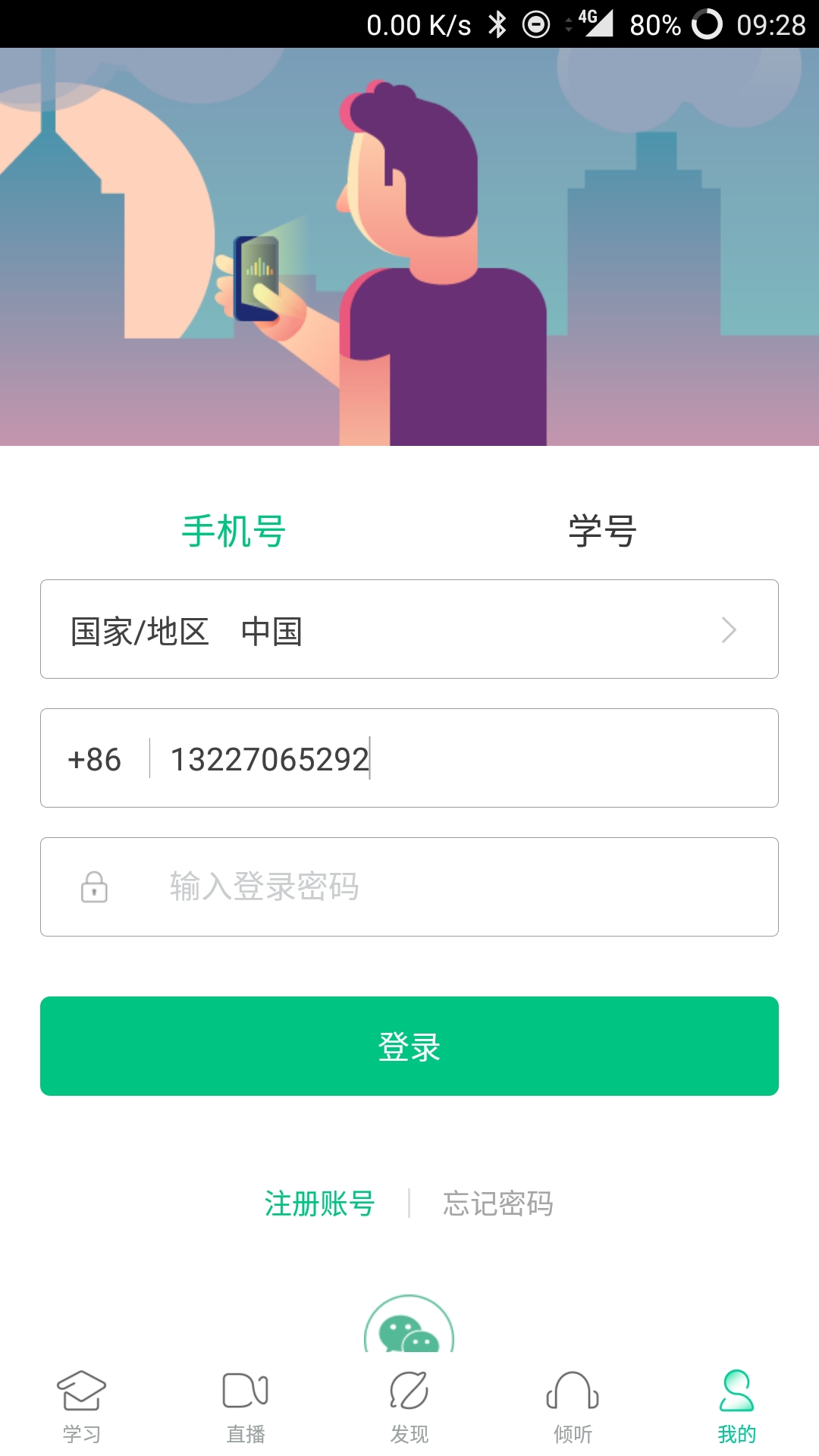 登陆问题处理
1.显示密码错误
点击忘记密码
重置密码

2.手机号被注册
拨打客服注销手机号，
如客服无法注销，请联系助教

3.旧手机号码已经弃用，
打客服更改注销
如客服无法注销，请联系助教
点击在线客服
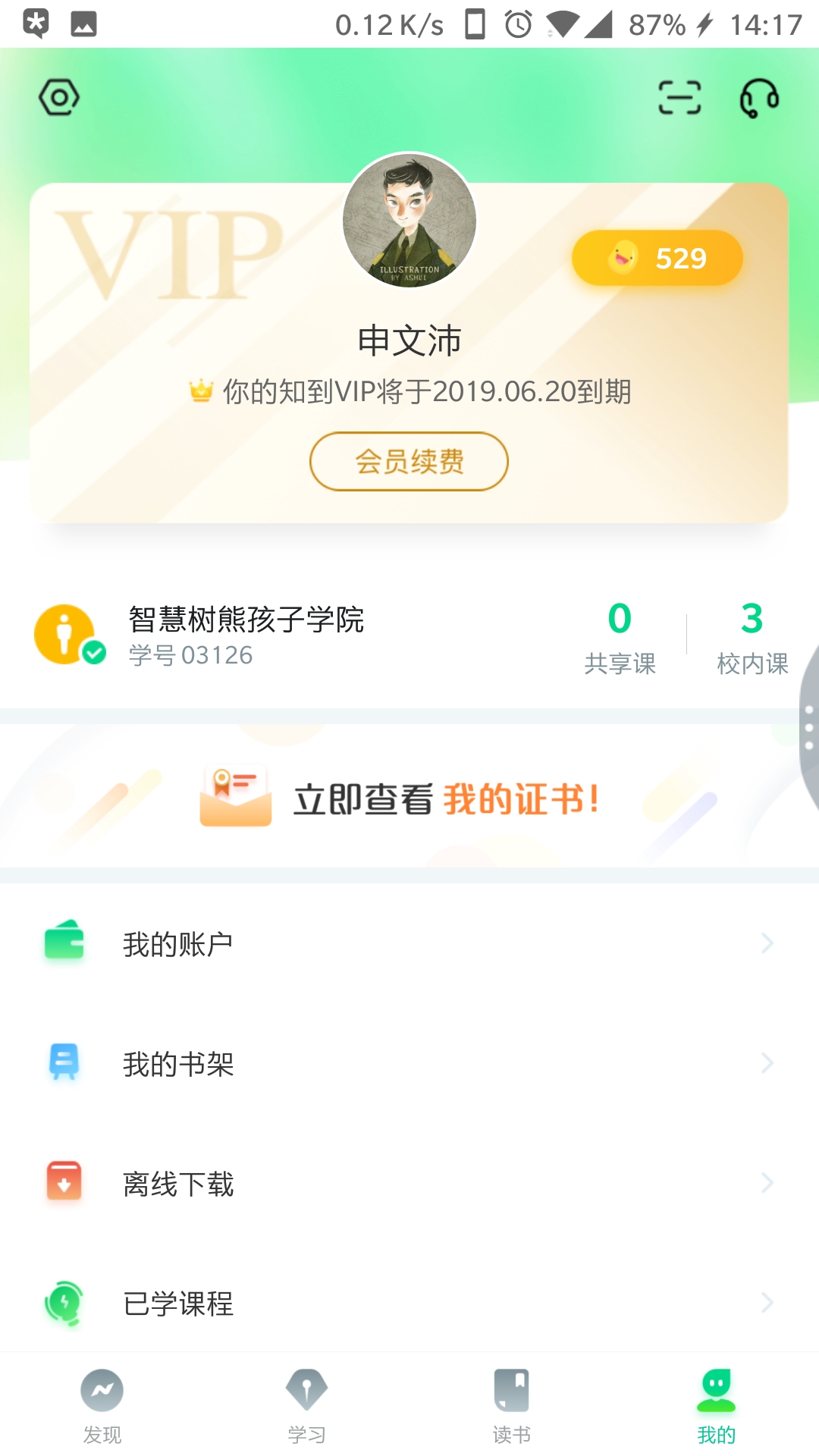 软件设置
在线客服入口
无课程问题
扫一扫
1.学号注册错误
请检查自己注册用的【学号】是否正确

如果学号注册错误，姓名注册错误
请按照下面格式（带格式填写）
在知到app中联系在线客服。
认真核对学号
反馈问题的格式如下：
问题:具体描述问题
学校:西安交通大学
学号: ***
姓名:***
电话:***
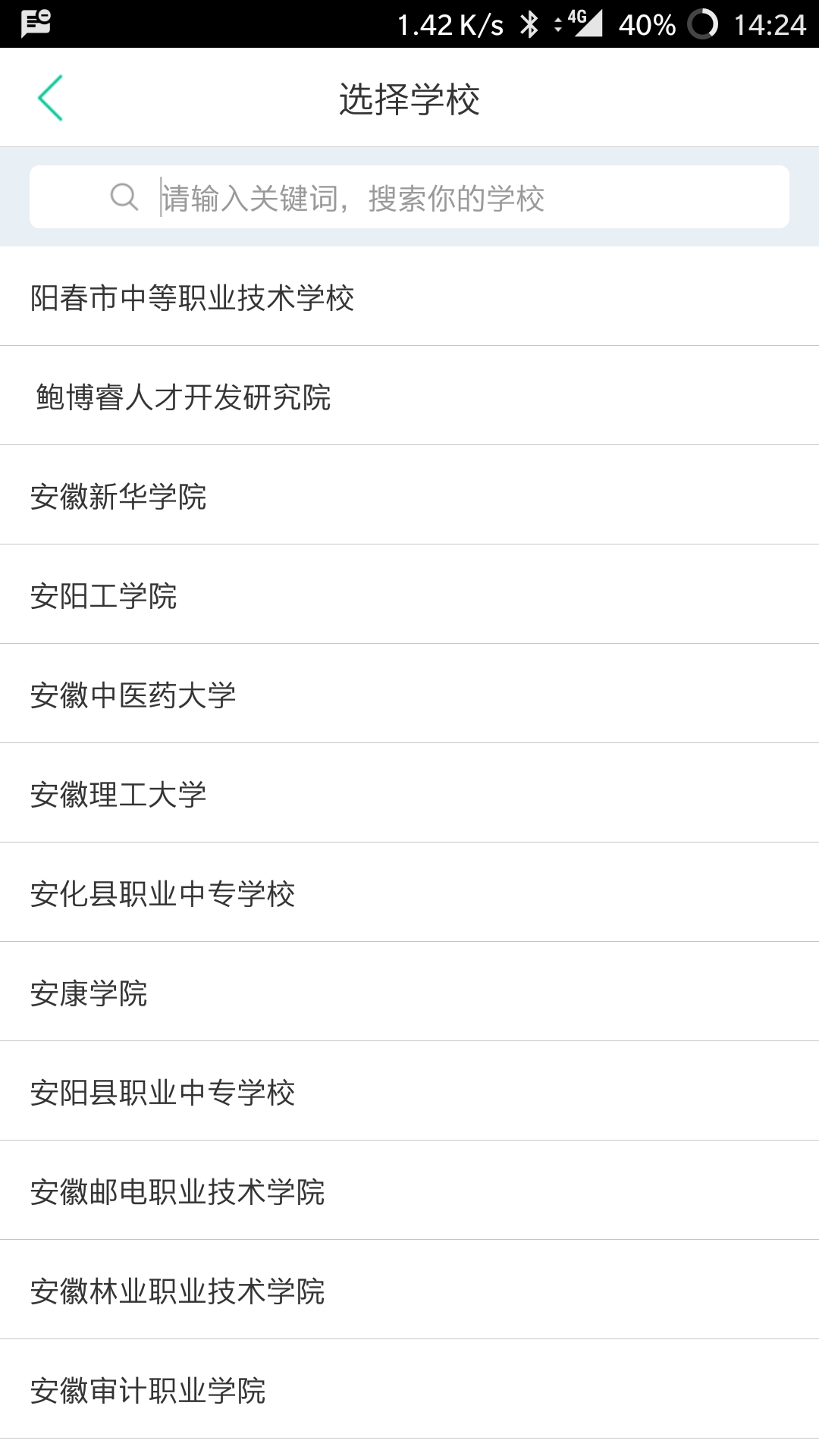 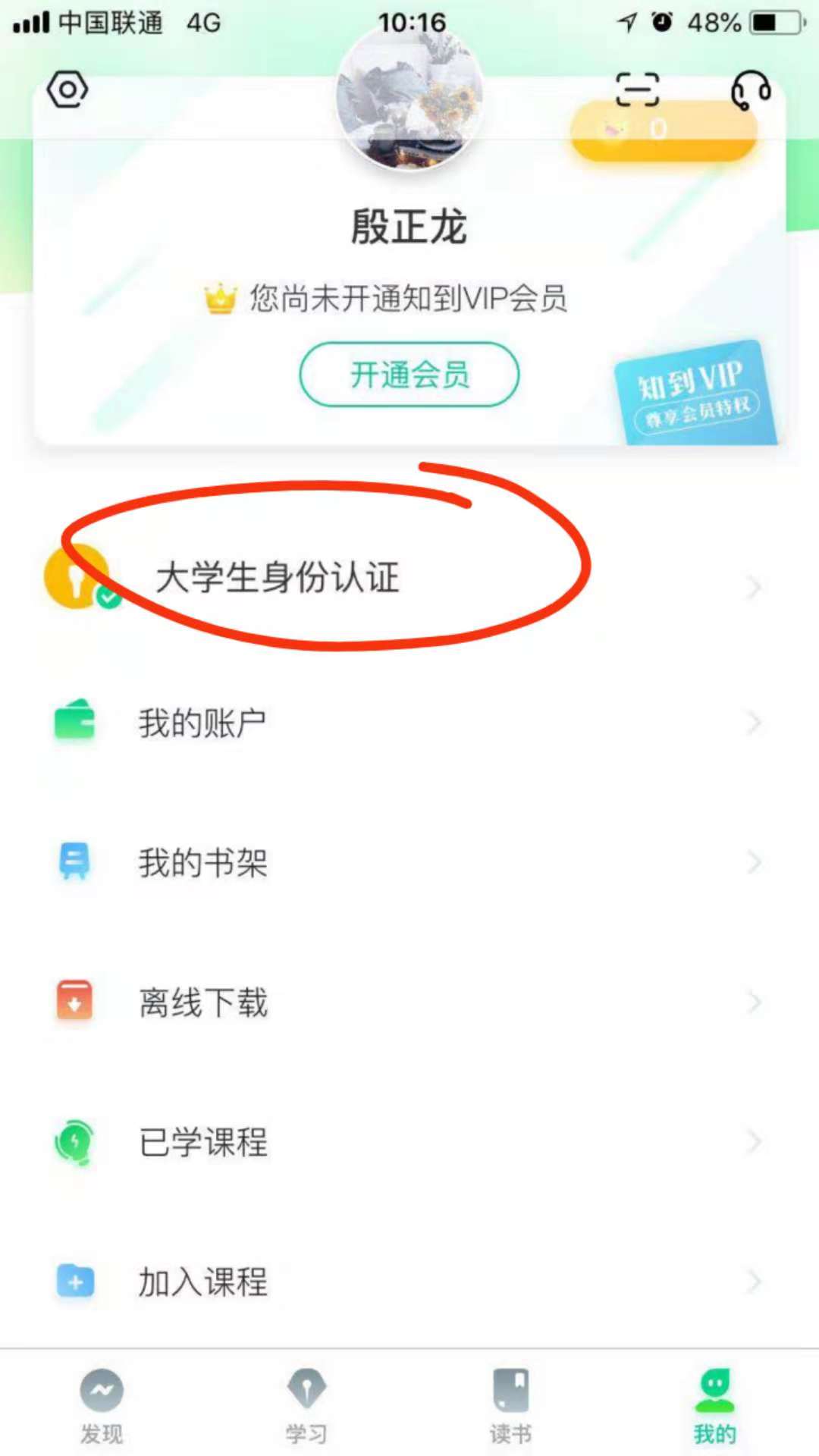 无课程问题
2：未按照规定，未使用学号登录，直接使用了手机号注册导致没有课程的同学
解决方法：
1.点击在校大学生身份认证模块【去认证】

2.输入学校全称搜索输入
【学号】【真实姓名】
【学院】【入学年份】
完成身份认证

注：务必注册正确的信息
去认证
输入法中搜索
出现问题第一时间在知到app
中联系在线客服（转人工）
服务时间 :  8:30-18:30
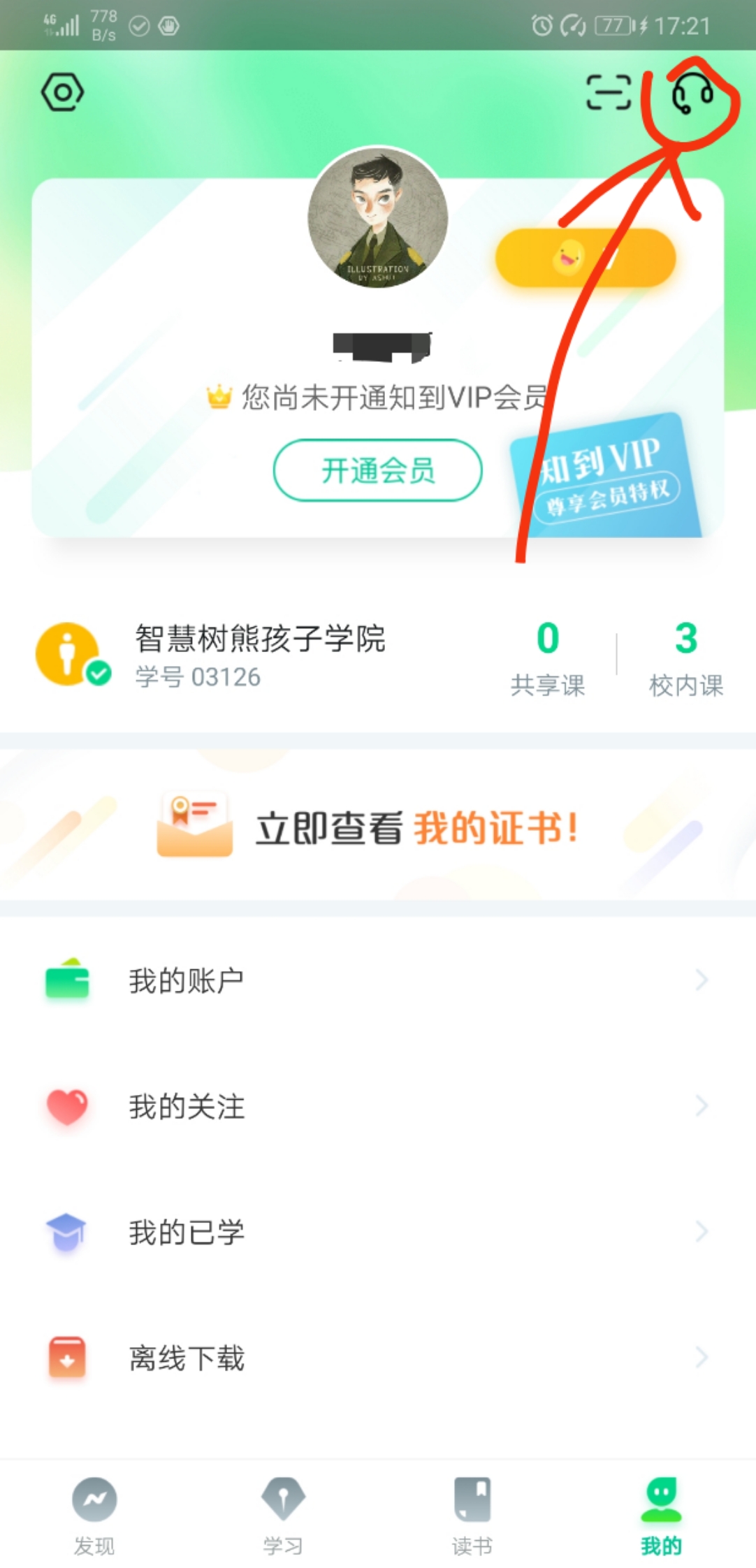 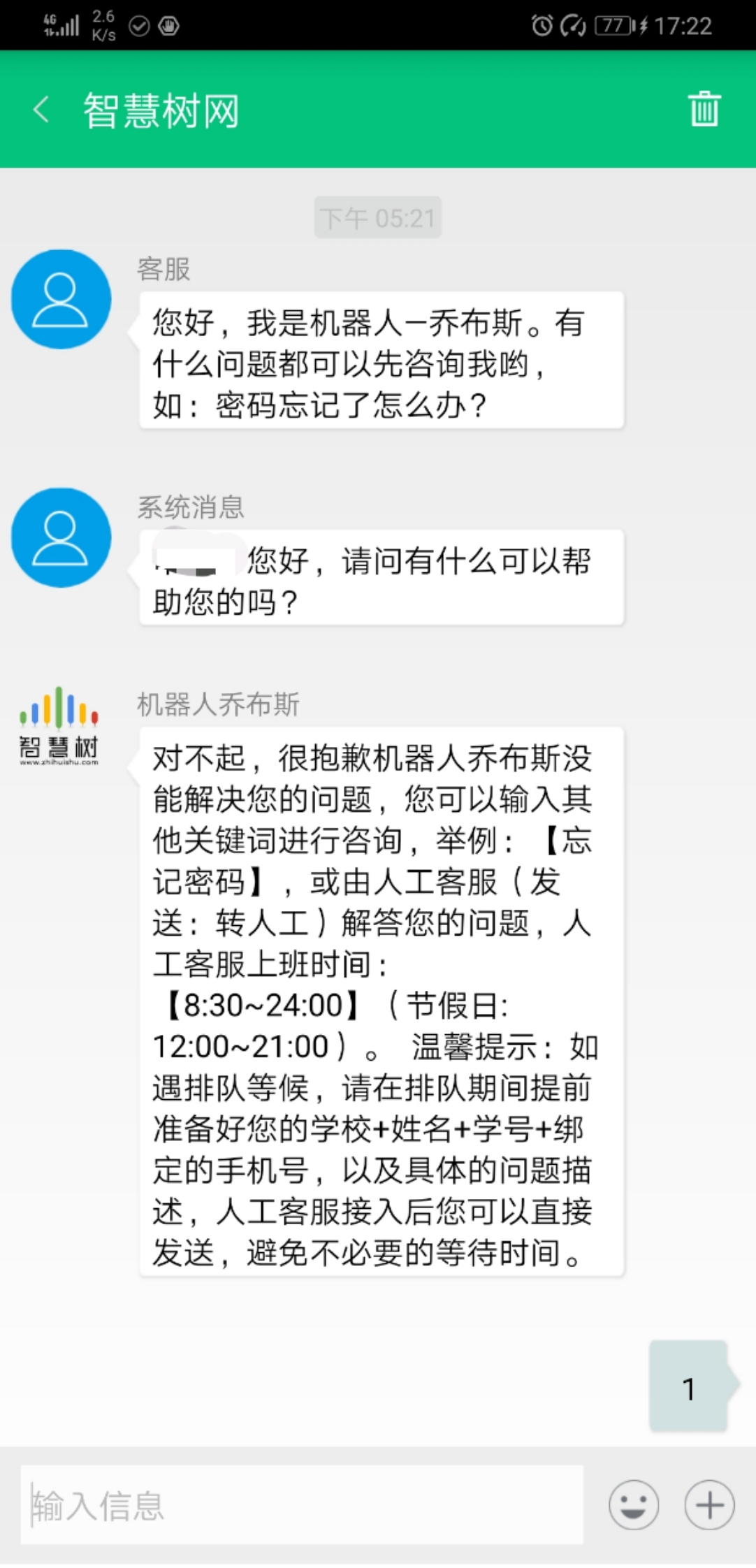 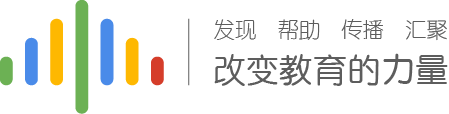 电脑端学习方式
                  www.zhihuishu.com

请使用下列浏览器：
谷歌，QQ，火狐，360浏览器
网页端：登录智慧树官网：www.zhihuishu.com
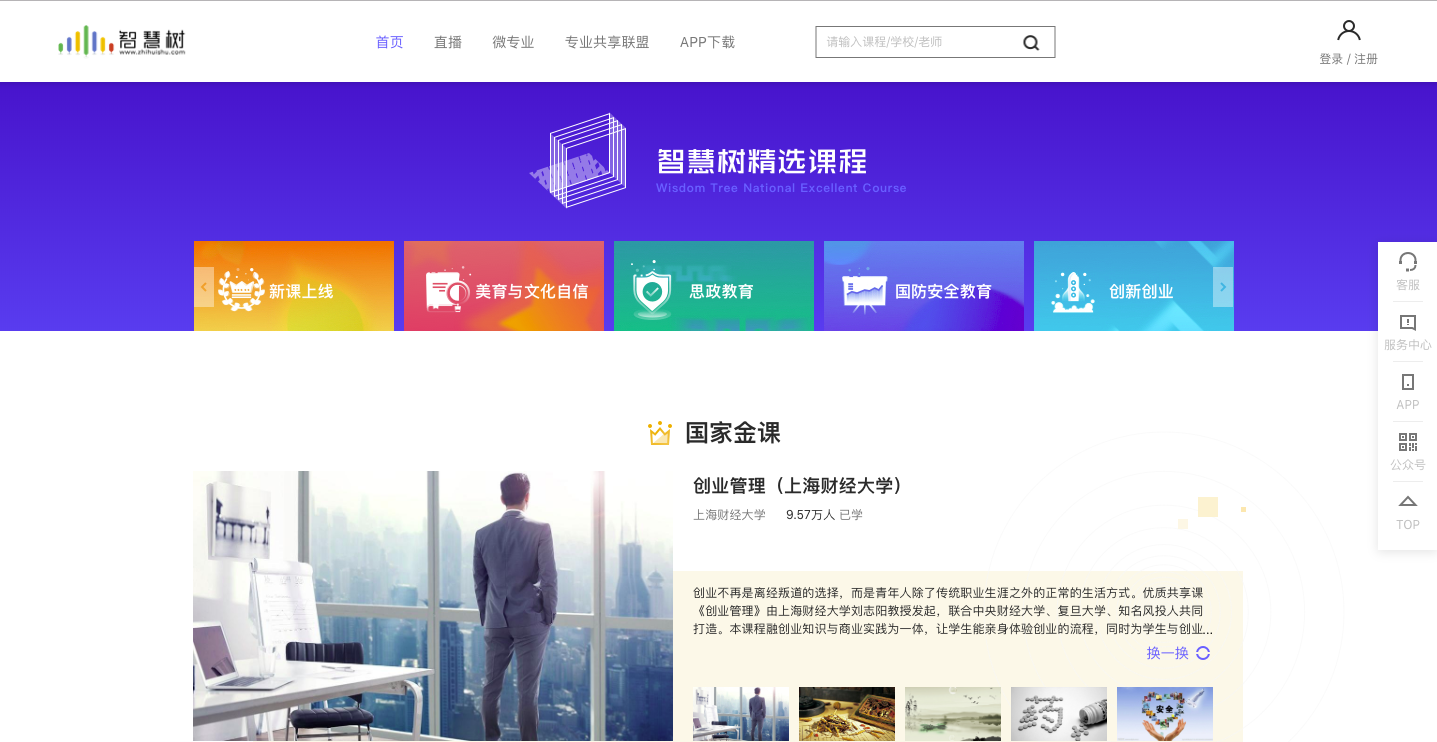 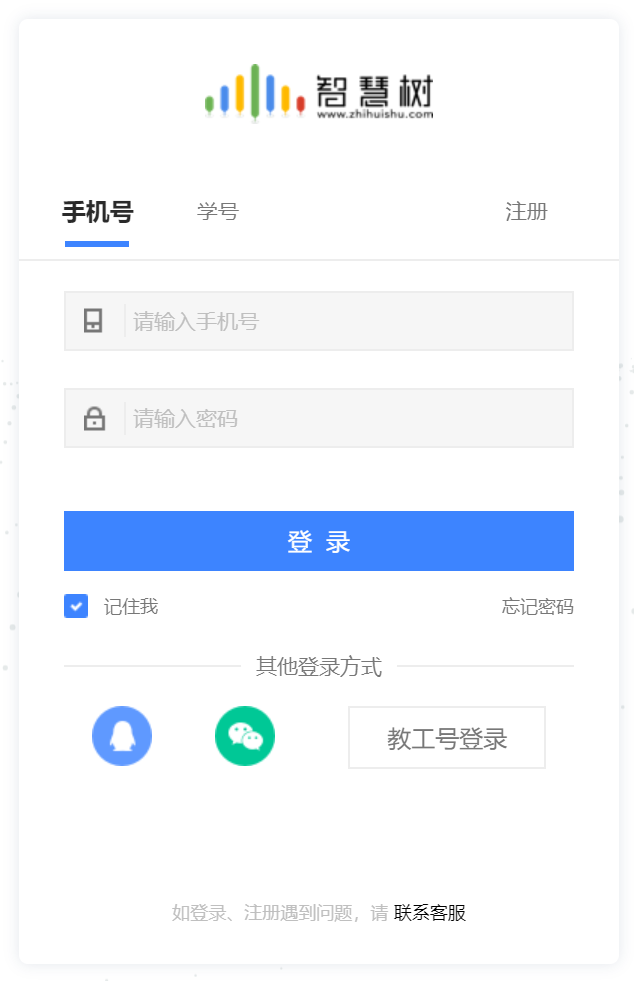 点击登陆
登录后在共享课列表下选择课程学习
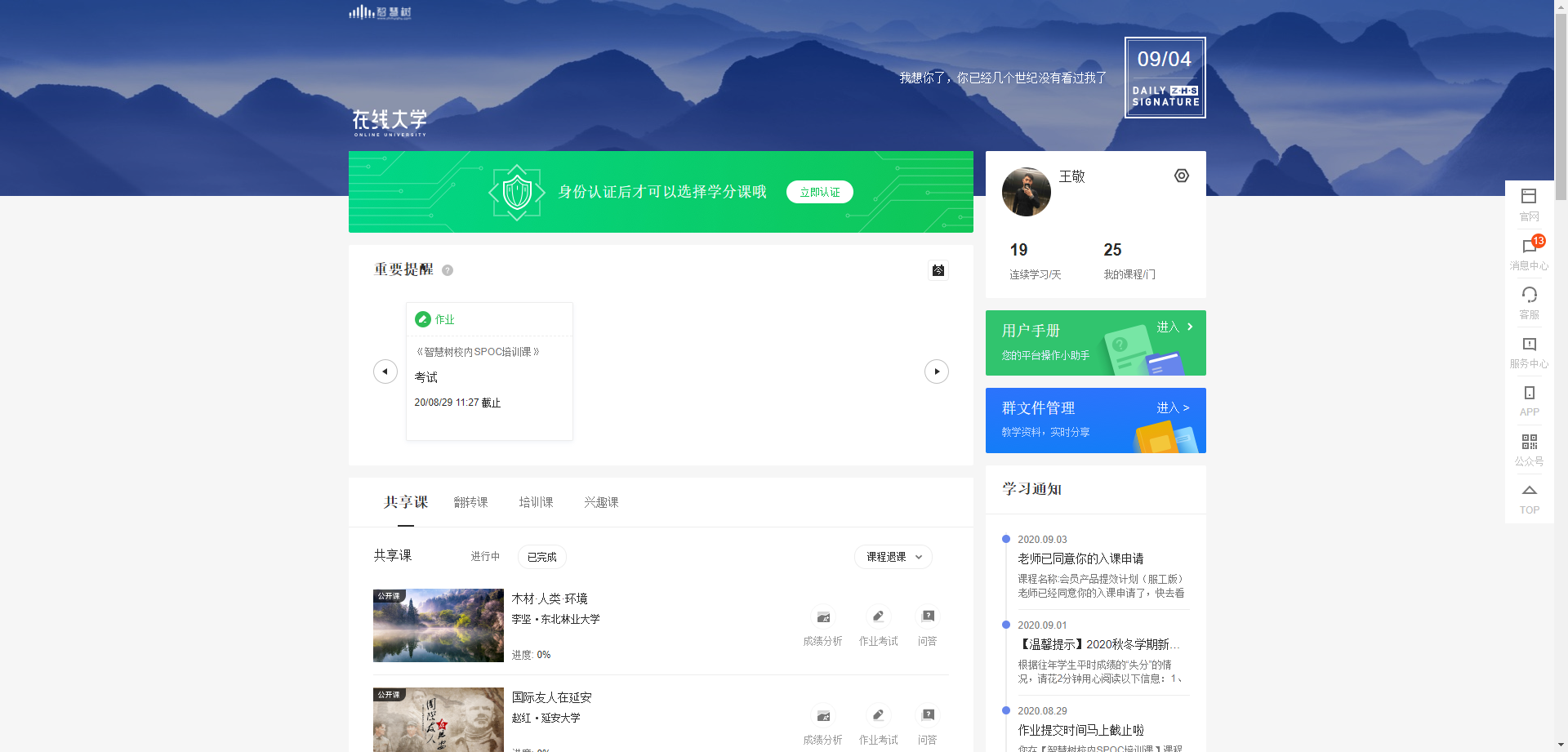 注意学分课和翻转课区别
温馨提示：
作业考试、课程论坛、见面课、学习分析、课程资料、成绩等相关信息查询。详见名字下方功能菜单栏
查看课程视频目录
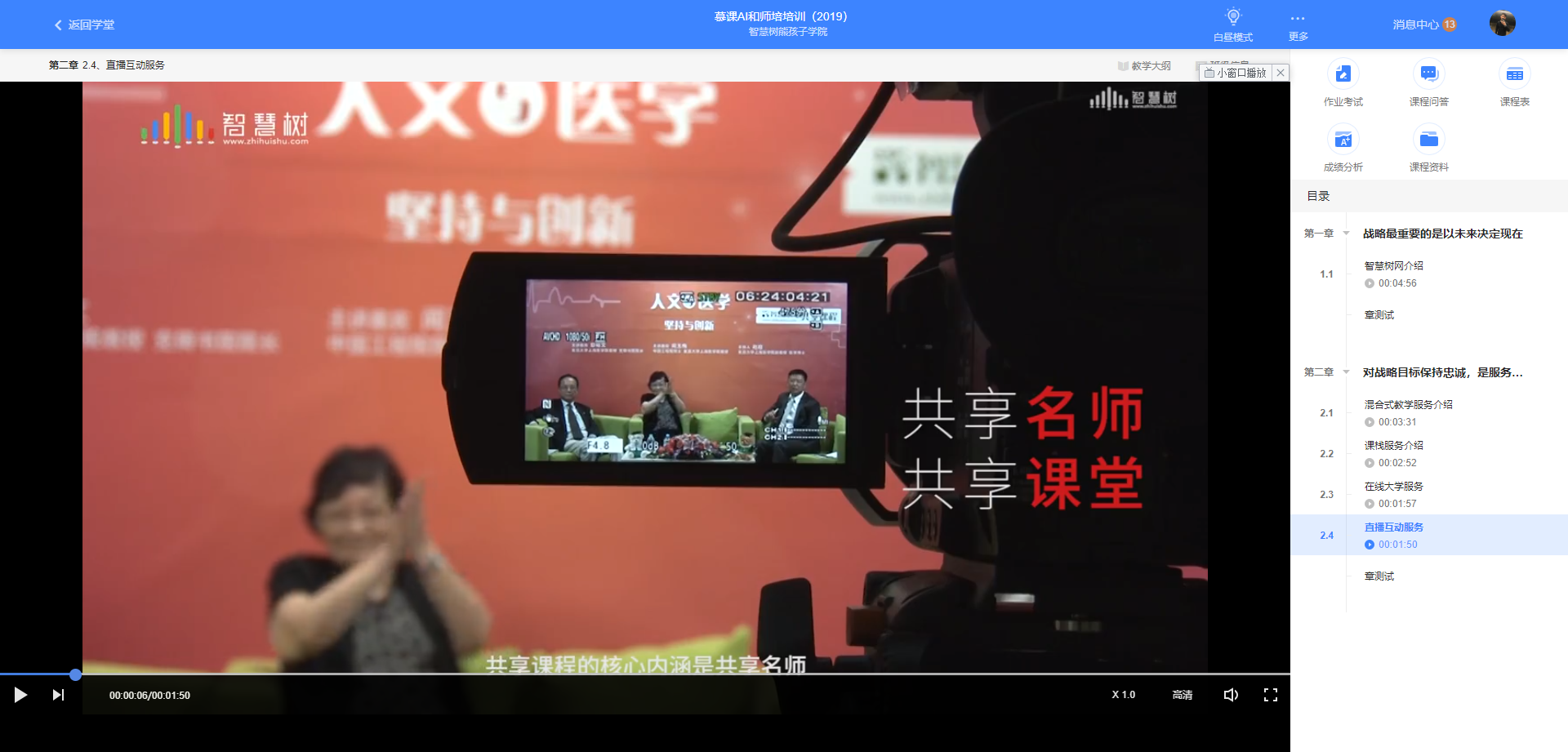 在线客服
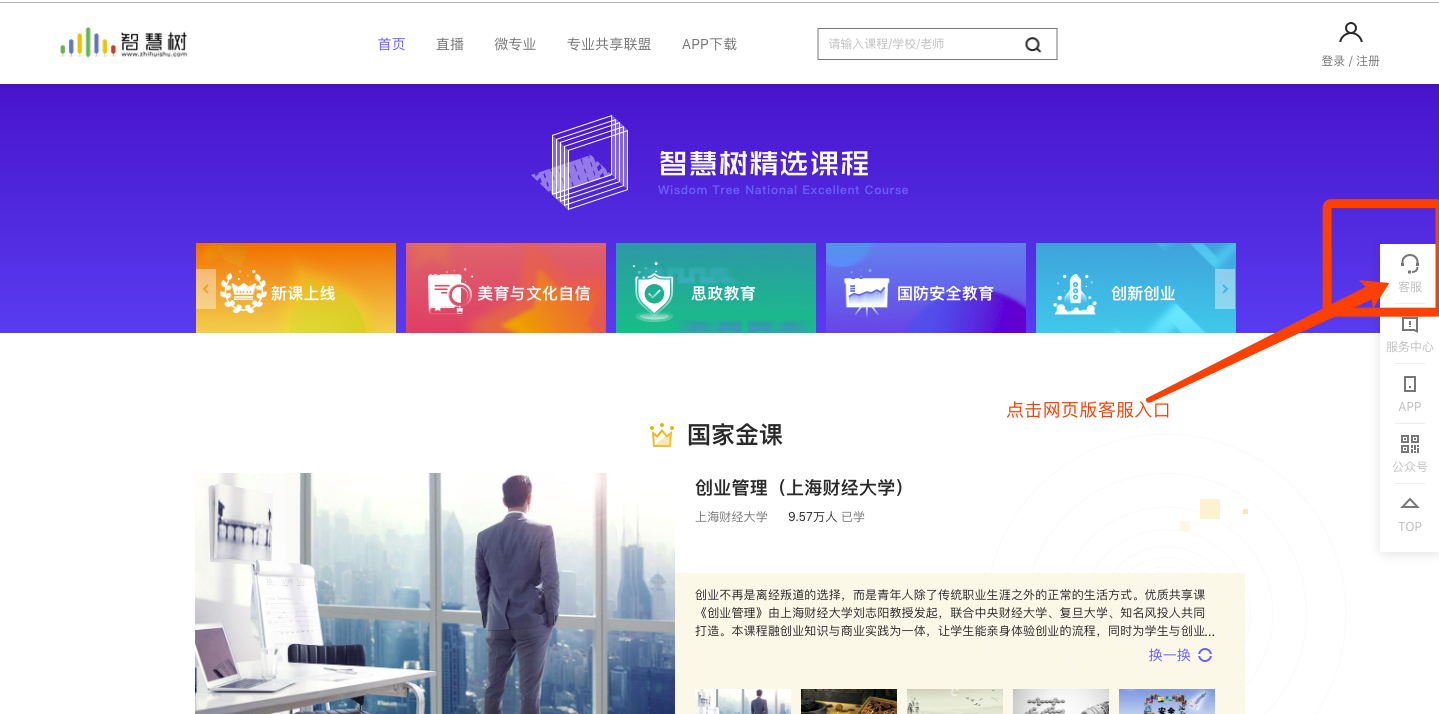 问题处理
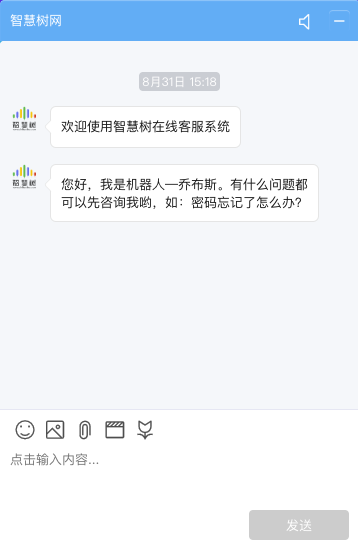 出现问题第一时间在知到app
中联系在线客服（转人工）
服务时间 :  8:30-18:30

因官网改版中，请直接点击联系在线客服输入问题，拨打客服电话将存在无人接听可能。